“Система електронних платежів в Україні: проблеми та перспективи розвитку”
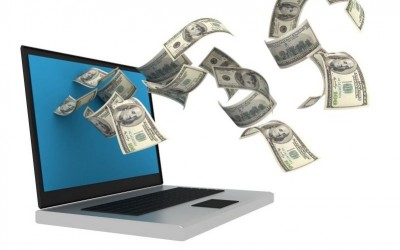 ЗМІСТ

Вступ 
1. Що таке СЕП?
2. Застосування СЕП на вітчизняному просторі
3.Порівняльний досвід зарубіжних країн
4. Програмне забезпечення СЕП
5. Перспективи та проблеми розвитку СЕП в Україні
Висновки
Список використаних джерел
Вступ

	Останнє десятиріччя характеризується появою інноваційних продуктів для здійснення платежів, чому певною мірою сприяє науково-технічний прогрес і розвиток фінансового ринку.
	Внутрішні та транскордонні роздрібні платежі, які виконуються з використанням новітніх платіжних продуктів, збільшуються як за кількістю, так і за обсягами. Нові платіжні інструменти не з’являються випадково за бажанням розробників, їх поява – об’єктивний процес, викликаний новими незадоволеними потребами і підвищеними вимогами до ефективності та надійності платежів.
	Традиційні технології банківського обліку операцій, пов’язані з ідентифікацією клієнта, виявляються дорогими для систем масових платежів, які здебільшого оброблюють операції з невеликими сумами. 
	Для вирішення питання ефективності та конфіденційності платіжних трансакцій необхідно відмовитися від зберігання та передавання конфіденційних відомостей при віддаленому здійсненні тих угод, які не потребують ідентифікації клієнта. Безпека без ідентифікації може бути легко реалізована за допомогою електронного платіжного засобу на пред’явника, що випускається в обіг без відкриття банківського рахунку. 
	Саме таким платіжним засобом є електронні гроші.
1. Що таке СЕП?
Електронні платіжні системи (англ. Electronic Payment Systems) — призначені для здійснення платіжних операцій у всесвітній мережі Інтернет.
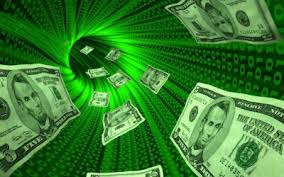 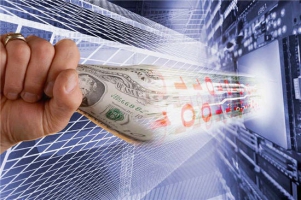 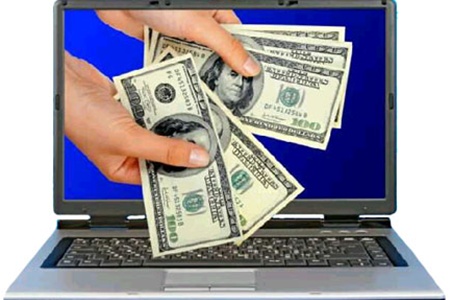 Незаперечні переваги СЕП:
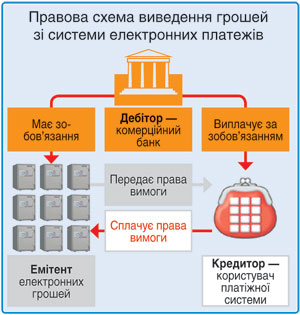 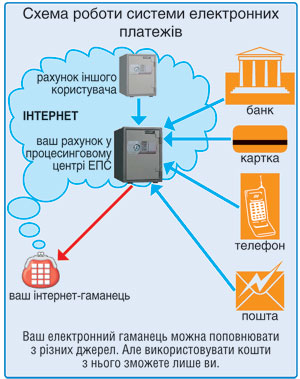 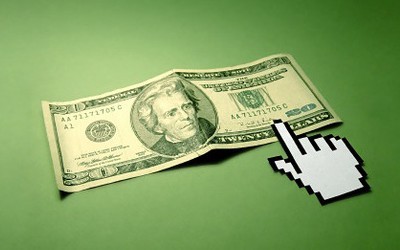 2. Застосування СЕП на вітчизняному просторі
Національна система масових електронних платежів НСМЕП – внутрішньодержавна банківська багатоемітентна платіжна система масових платежів, в якій розрахунки за товари та послуги, одержання готівки та інші операції здійснюються з використанням спеціальних платіжних засобів за технологією, що розроблена Національним банком України.
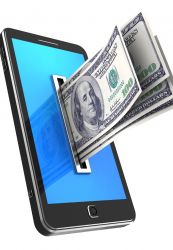 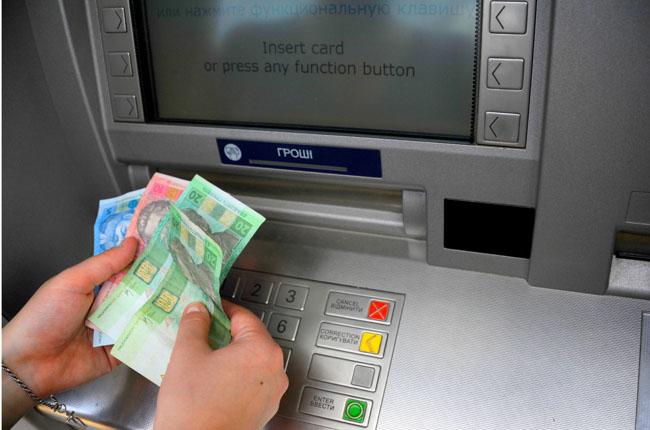 Метою створення НСМЕП є розроблення та впровадження в Україні відносно дешевої надійно захищеної автоматизованої системи безготівкових розрахунків, яка в основному розрахована на роботу в режимі «off-line»
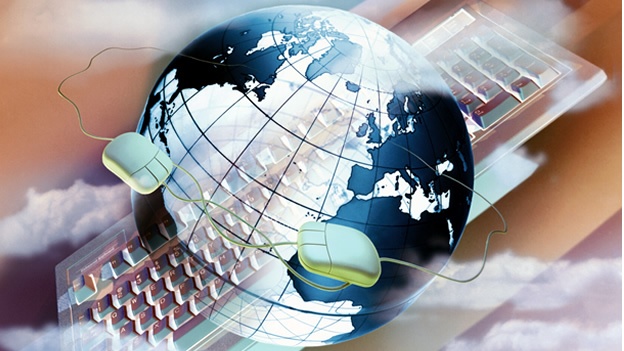 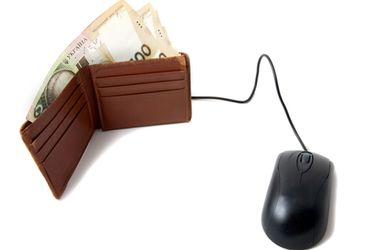 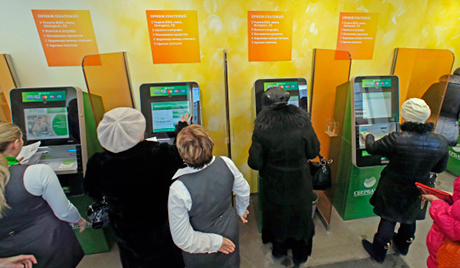 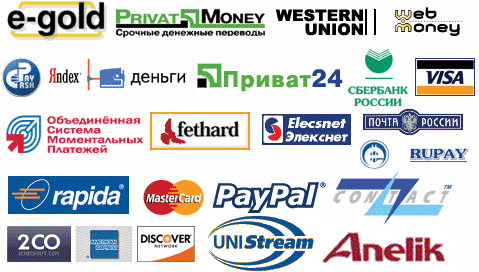 Система електронних платежів 
побудована як деревоподібна мережна структура.
3.Порівняльний досвід зарубіжних країн
Про істотне збільшення кількості локальних схем електронних гаманців можна говорити тільки в країнах Бенілюкс. 
	У Єврозоні, за даними Європейського центрального банку, загальна кількість номінованих в євро електронних грошей на карткових носіях до початку 2008 року щорічно збільшувалась приблизно на 20%, хоча і з деякими коливаннями
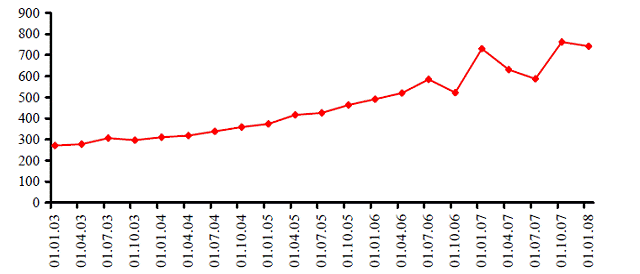 За кількістю  випущених карток з електронними грошима виділяються такі країни, як Бельгія, Люксембург, Нідерланди,  Австрія, Німеччина.  Проте по показнику кількості розрахунків електронними грошима випереджальні позиції займають тільки перші з вказаних країн.
	В останні роки в Єврозоні достатньо стрімко розвиваються серверні онлайнові схеми електронних грошей, хоча за загальним обсягом вони ще не можуть конкурувати з електронними грошима на картках
У Сполучених Штатах Америки також найбільш вживаними є електронні гроші на картках, що зберігають вартість. За оцінками експертів Aite Group, LLC, загальна сума коштів, витрачених американцями у 2009 році з використанням наперед оплачених карток, досягла  257 млрд. доларів США.
В Росії найбільш розвиненою системою  електронних грошей є система
WebMoney Transfer, за допомогою якої користувачі Інтернет і власники мобільних телефонів можуть здійснювати захищені безвідзивні платежі й перекази у реальному часі в електронних грошах, номінованих у шести видах валюти, а також золоті.
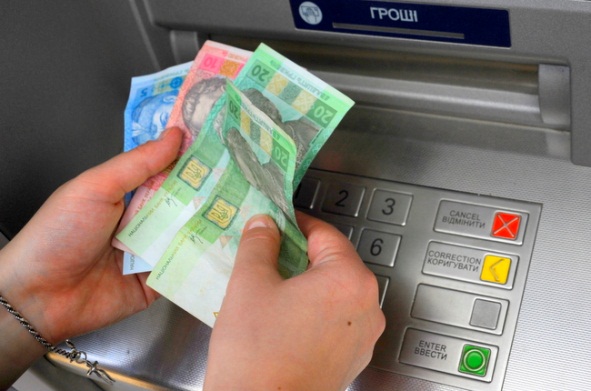 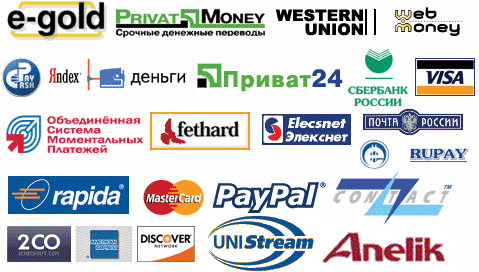 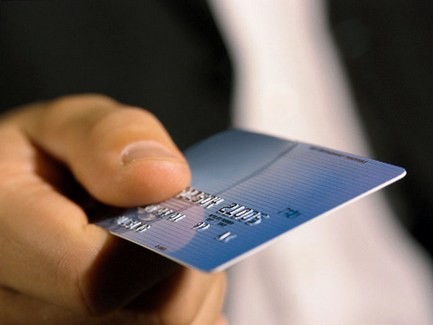 4. Програмне забезпечення СЕП
Система електронних платежів
Телекомунікаційне середовище
Прикладне програмне забезпечення
Засоби захисту інформації
Набір комп’ютерних програм, що дозволяють системі вирішувати конкретні задачі
Апаратура зв’язку та системне програмне забезпечення, які служать для обміну інформацією
Програмно-технічні, нормативно-правові,
адміністративно-організаційні
До прикладного програмного забезпечення входять:
Програмно-технічні комплекси СЕП відповідають 
трьом рівням структури СЕП
Рівень Центральної розрахункової палати. На цьому рівні застосовується програмно-технічний комплекс АРМ-1. Він призначений для керування роботою РРП у масштабах України.
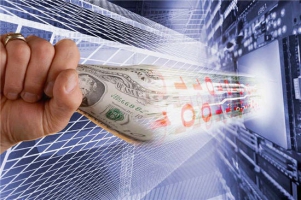 Рівень регіональних розрахункових палат. На даному рівні викори­стовується програмно-технічний комплекс АРМ-2. 
	Це — комплекс програмних та технічних засобів, призначений для обслуговування банків регіону та організації взаємодії з іншими розрахунковими па­латами.
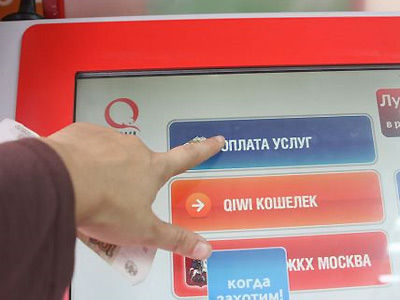 Рівень банків — учасників СЕП. На цьому рівні використовується програмно-технічний комплекс АРМ-3. 
	Це — комплекс програмних і технічних засобів, призначений для передавання, приймання та пе­ревірки файлів СЕП між банком — учасником розрахунків і регіо­нальною розрахунковою палатою.
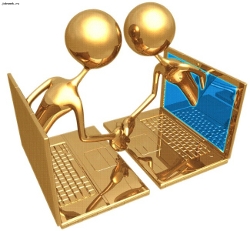 5. Перспективи та проблеми розвитку СЕП в Україні
Впровадження системи електронних платежів України дало змогу досягти таких принципових результатів:
Аналізуючи стан розвитку електронного обігу в Україні, можна сказати, що в країні успішно розвиваються як система електронних платежів на карткових носіях, так і серверні системи. 
	Кожна з цих систем має свої переваги та недоліки.
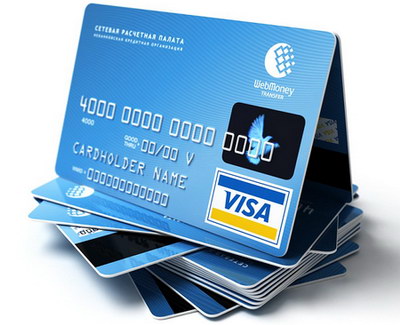 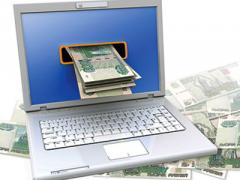 Головною перешкодою для більш стрімкого розвитку електронних платіжних систем як і раніше є недовіра багатьох користувачів до електронних грошей.
Врегулювати ці процеси можна за допомогою встановлення правових норм щодо попереднього занесення на рахунок суми традиційних грошей,  відповідної до суми електронних грошей. Також необхідним є заборона кредитування електронними грошима. При випуску електронних грошей потрібно передбачити вимогу обов’язкового резервування
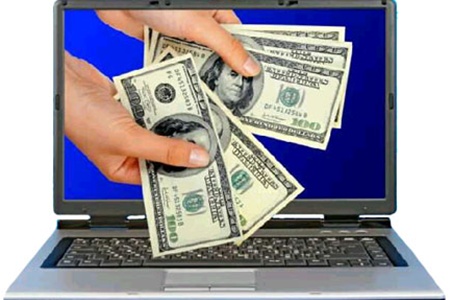 Першочерговим завданням монетарної політики, як це визначено Європейськи центральним банком, є підтримка цінової стабільності. У контексті цього завдання розвиток систем електронних грошей піднімає три питання.
Висновки
	Електронні платіжні системи дозволяють максимально спростити фінансові операції між покупцем і продавцем. Вони сприяють розвитку електронної комерції, оскільки дозволяють здійснити операцію майже миттєво. 
	Хоча електронні гроші порівняно недавно увійшли в наше життя, розвиток цього ринку здійснюється доволі стрімко. 
	В Україні станом на 2013 рік, громадяни мають доступ до різних видів електронних платіжних інструментів. Частина з них створена резидентами України та працює тільки з гривнею, інші представлені компаніями – резидентами інших країн, які оперують іншими валютами, проте також є доступними для використання громадянами України.
	На разі, для ринку України актуальним є питання щодо формування сучасної, чіткої й прозорої регуляторної бази, заснованої на кращому міжнародному досвіді, із дотримуванням балансу між захистом прав споживачів, державним наглядом за функціонуванням електронних платіжних інструментів, систем електронних грошей і стимулюванням їх розвитку.
	На сьогодні для здійснення платіжних операцій у мережі Інтернет можна скористатися такими платіжними системами:
українські: Інтернет.Гроші, ГлобалМані, LiqPay, iPay.ua;
міжнародні: E-Gold, Liberty Reserve, PayPal, Perfect Money, Skrill, Fethard, EasyPay, ChronoPay, WebMoney, CyberPlat, e-Port, Assist, RBK Money, PayCash, MoneyMail, Z-Payment, Яндекс.Деньги, КредитПилот, Рапида;.
Список використаних джерел
Адамик Б.П. Банківські електронні послуги: Навч. посібник. – Т.: Карт-бланш, 2005.
Барановський О. Банківська система України: сьогодні і завтра // Дзеркало тижня. -2003. – №14 (439)
Достов В. Международные системы электронных розничных платежей применительно к единому экономическому пространству // Материалы круглого стола«Совершенствование платежно-расчетных отношений». – 2006. – С. 40.
Дубілет О. Перспективи розвитку карткових продуктів // Вісник НБУ. -2003. – №9
Ільницька Н. Аналіз світового ринку електронних грошей / Надія Ільницька // Вісник НБУ. – 2010. – № 5. – С. 31–36.
 Кастельс М. Інформаційна епоха: економіка, суспільство і культура: пер. с англ./ Кастельс М. ; [ пер. с англ.]; [наук. ред. О.І. Шкаратан]. – М.: ГУ ВШЭ, 2000. –  С. 51
Коробкіна С. Безготівкові розрахунки та шляхи вдосконалення їх // Банківська справа. – 2000. – №1. – С. 49
Кравець В.М. Перспективи здійснення безготівкових розрахунків // Банківська справа. – 2000. – №6. – С. 3–8.
Махаєва О. Електронні гроші в Європі та Україні / Олена Махаєва // Вісник НБУ. – 2004. – № 9. – С. 22–45.
Чухно А. А.  Постіндустриальна економіка: Теорія, практика та їх значення для України /Чухно А. А. − К.:Логос. − 2001. − 631 с.